Novčanice, kovanice, sigurnosne značajke i simboli
Trenutni platni instrumenti u Mađarskoj
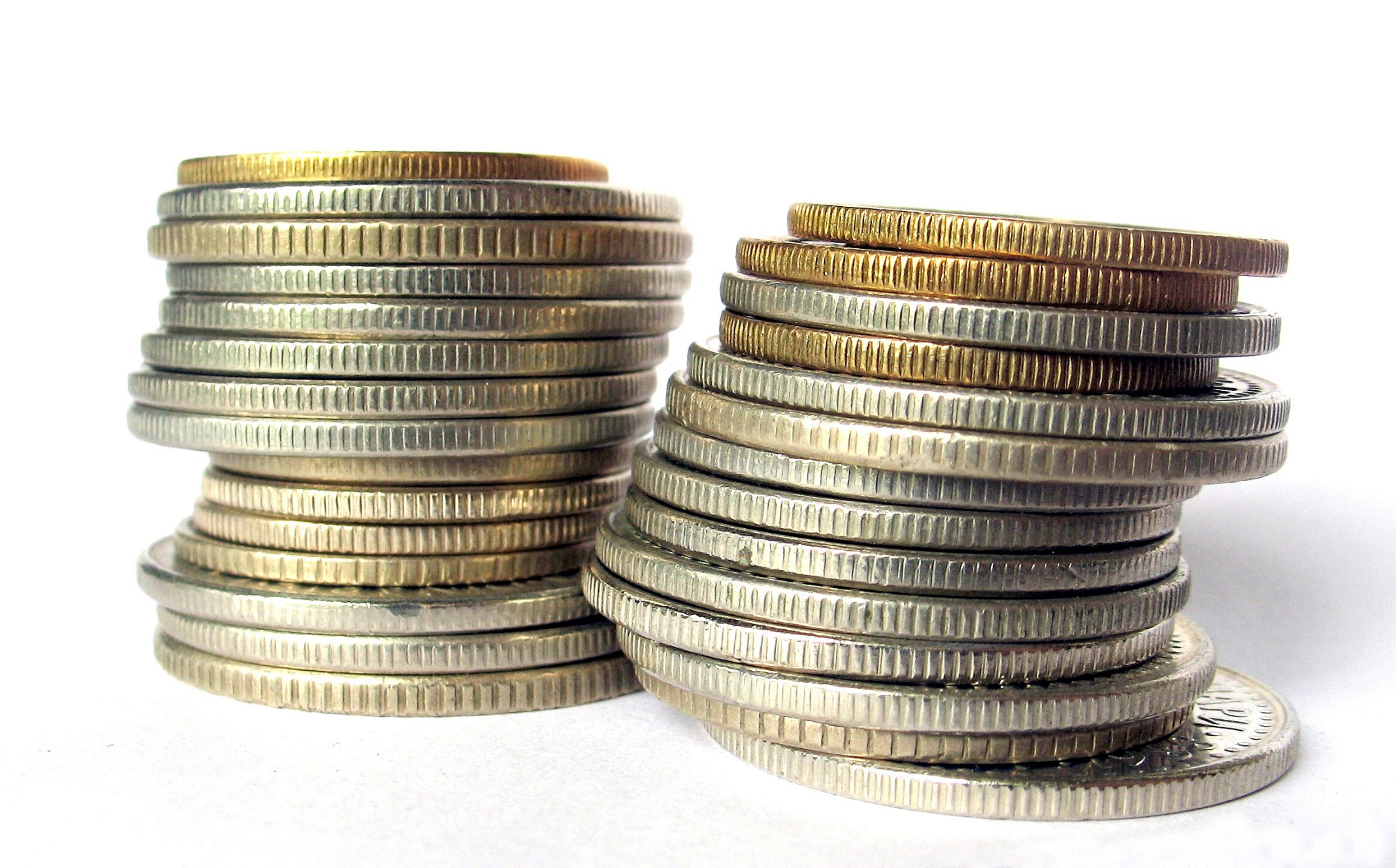 Kovanice
Kovanice
5 Forint
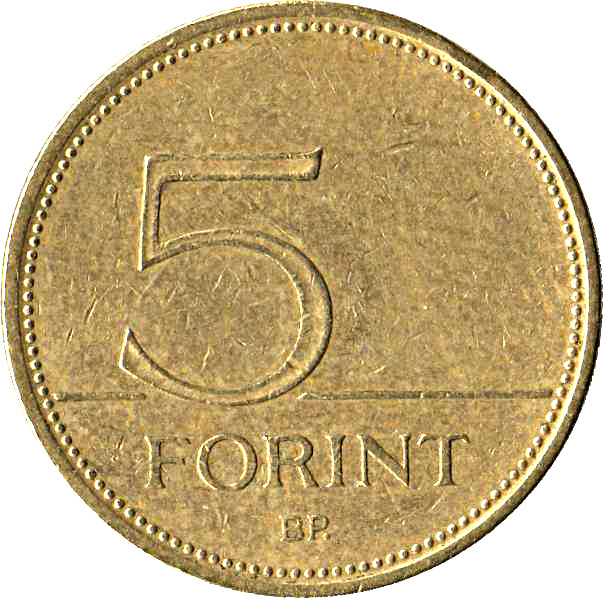 0.11 Kuna
0.09 Lira
0.01 Euro
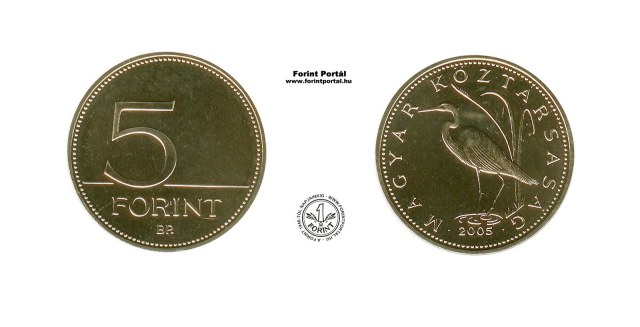 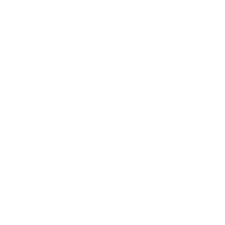 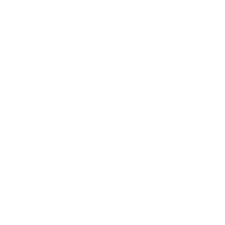 Kovanice
10 Forint
0.22 Kuna
0.18 Lira
0.03 Euro
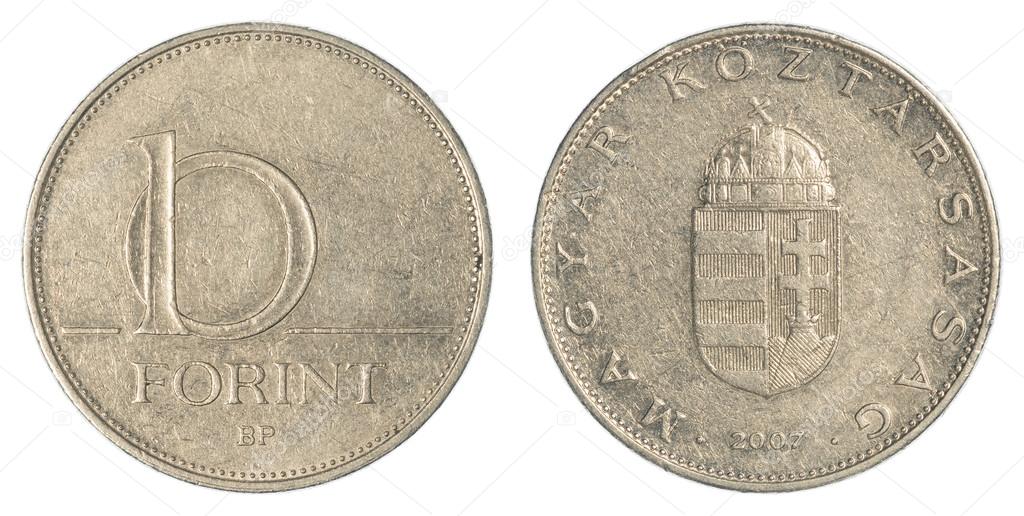 Kovanice
20 Forint
0.44 Kuna
0.36 Lira
0.06 Euro
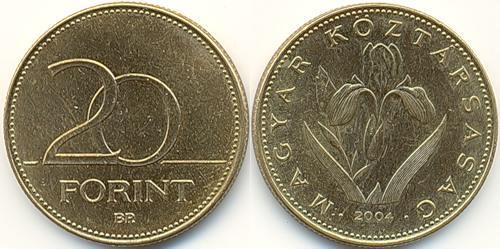 Kovanice
50 Forint
1.1 Kuna
0.9 Lira
0.15 Euro
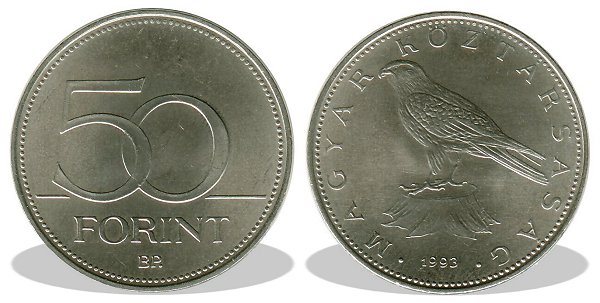 Kovanice
100 Forint
2.2 Kuna
1.8 Lira
0.3 Euro
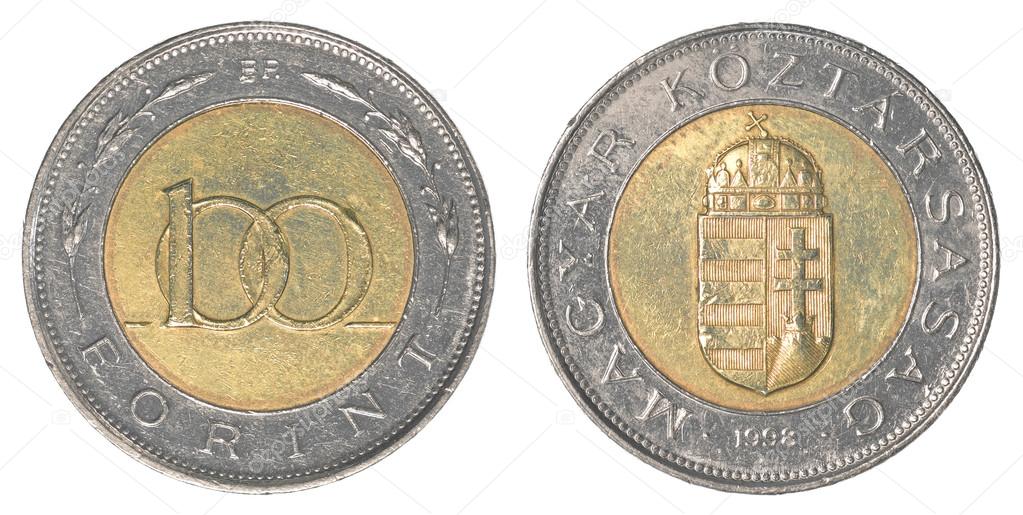 Kovanice
200 Forint
4.5 Kuna
3.6 Lira
0.6 Euro
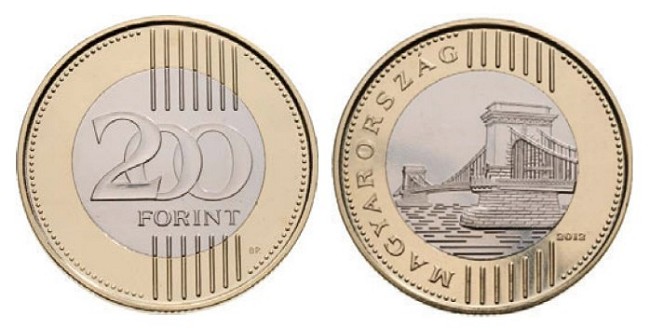 Novčanice
Novčanice
500 Forint
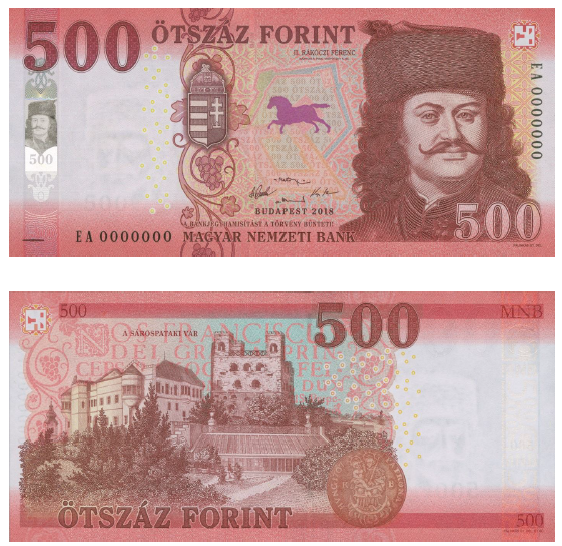 11 Kuna
9 Lira
1.5 Euro
Novčanice
1,000 Forint
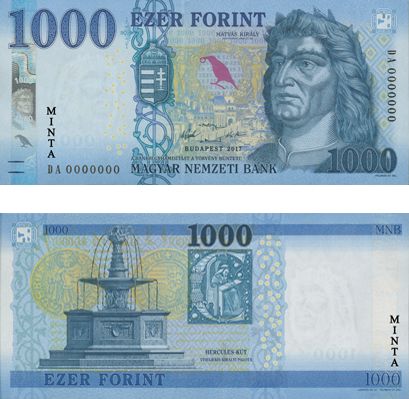 23 Kuna
18 Lira
3 Euro
minta = sample
Novčanice
2,000 Forint
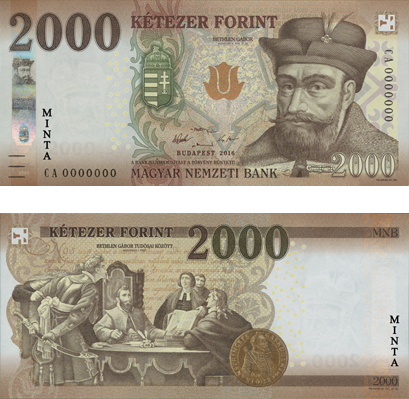 45 Kuna
36 Lira
6 Euro
minta = sample
Novčanice
5,000 Forint
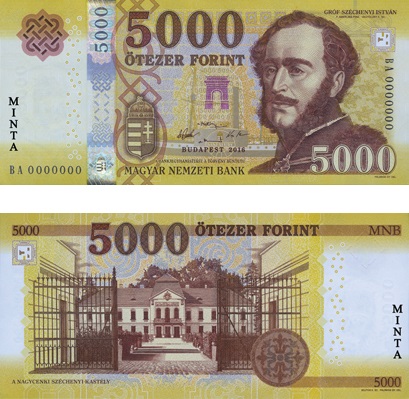 114 Kuna
91 Lira
15 Euro
minta = sample
Novčanice
10,000 Forint
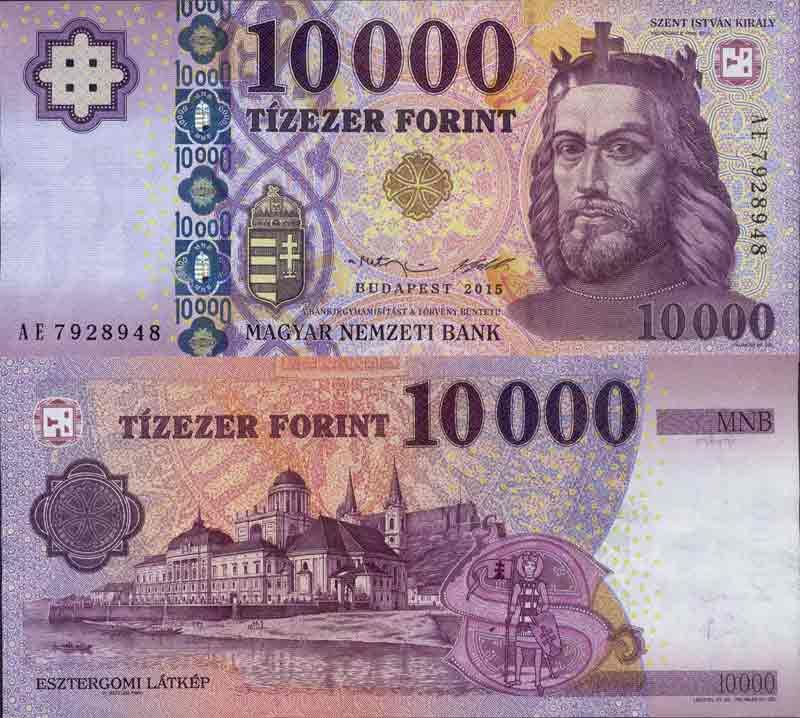 228 Kuna
181 Lira
31 Euro
Novčanice
20,000 Forint
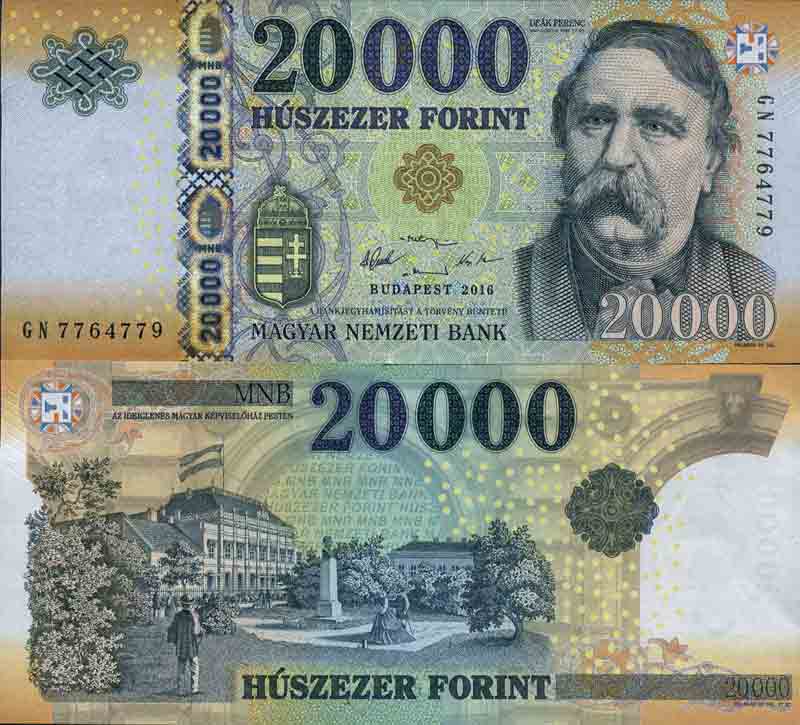 455 Kuna
363 Lira
61.5 Euro
Sigurnosni elementi na novčanicama
Hologramska folija
Ispis koji mijenja boju
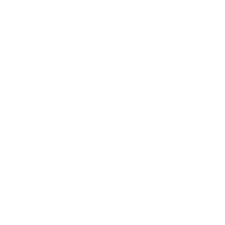 Sigurnosna nit
Graviranje tiska
Simbol za ugradnju
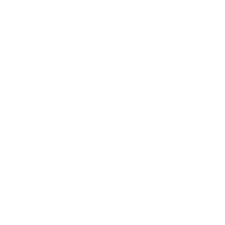 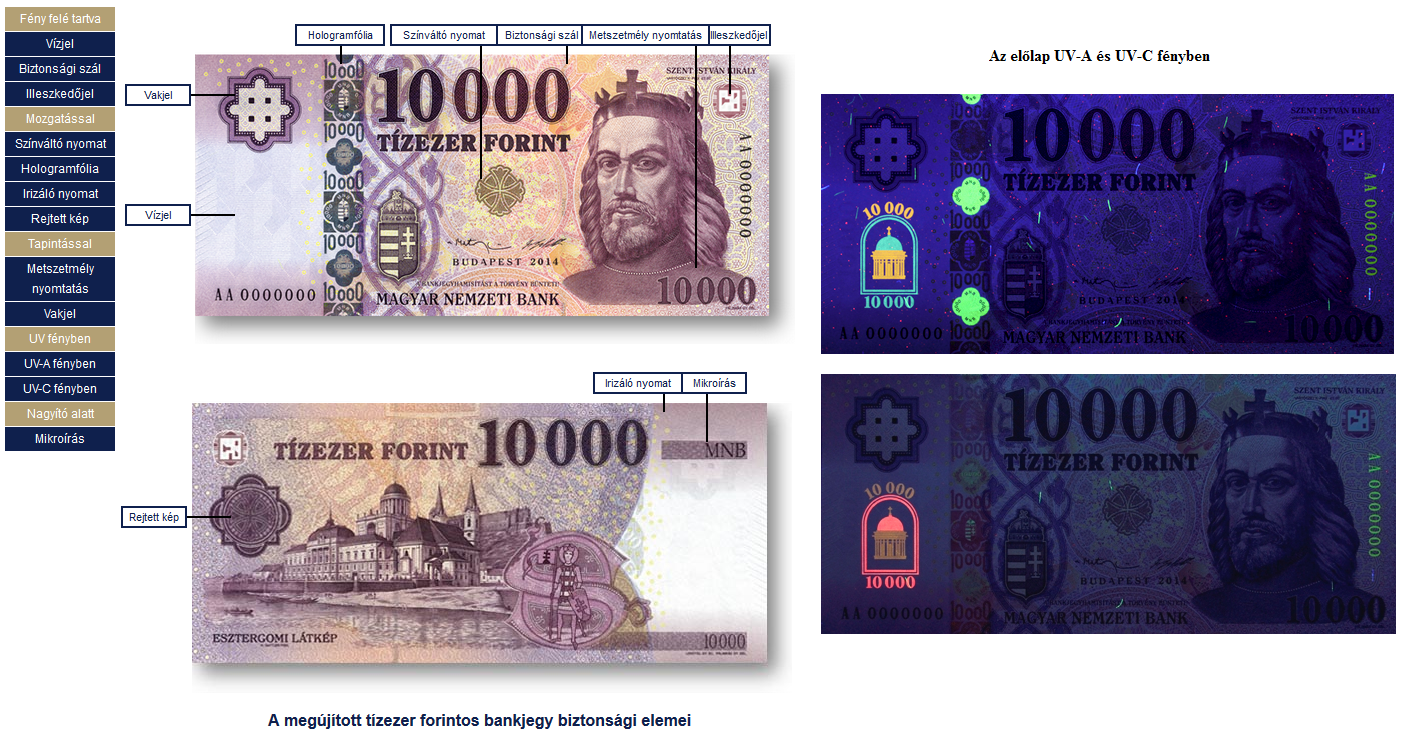 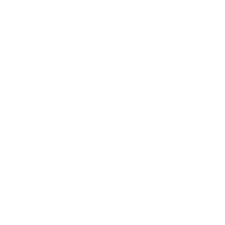 Prednja ploča u UV-A i UV-C svjetlu
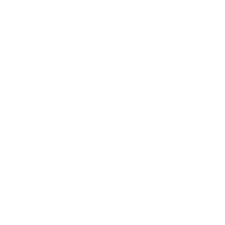 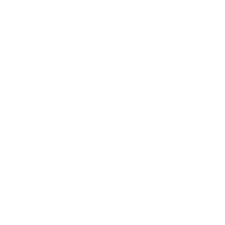 Slijepi signal
Vodeni žig
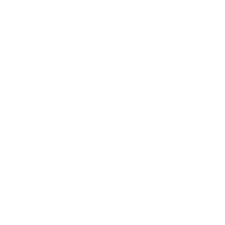 Microprinting
Iridescent print
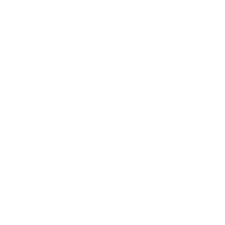 Skrivena slika
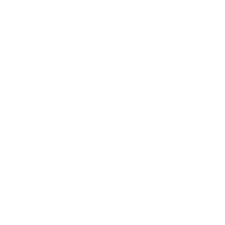 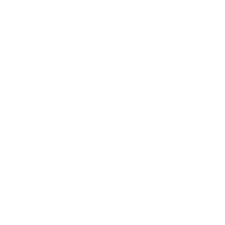 Obnovljena novčanica od deset tisuća forinta
Hvala na pažnji!